О ПРАВИЛАХ 
ДОРОЖНОГО
ДВИЖЕНИЯ
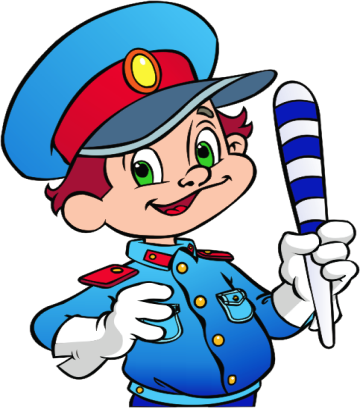 Чемина Людмила Владимировна
учитель начальных классов
МОУ Арефинская СОШ
2018 год
Тротуар – в переводе с французского обозначает «дорога для пешеходов».
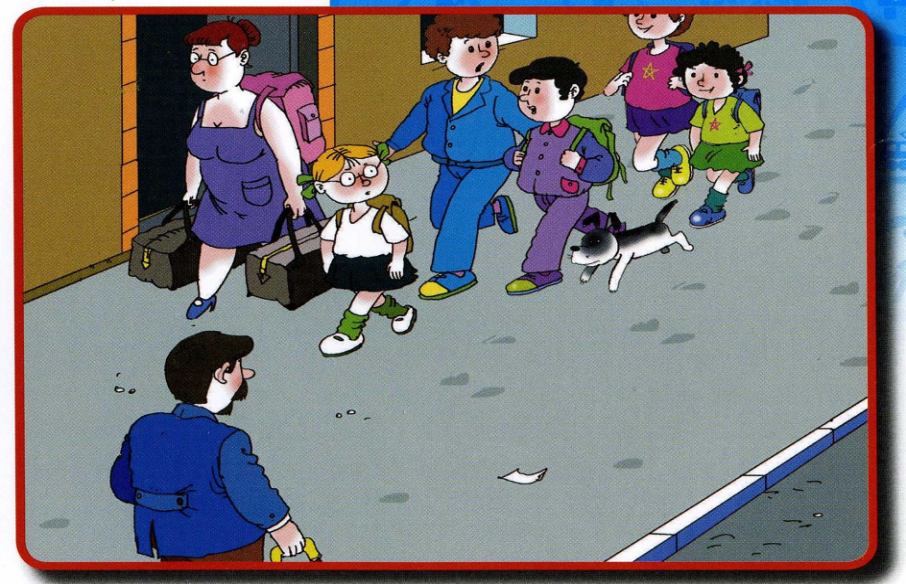 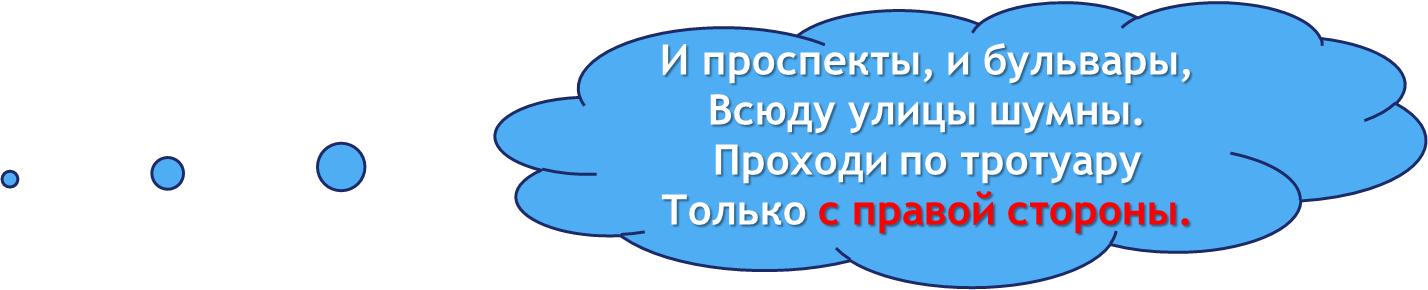 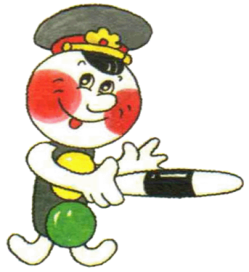 Дорожные знаки
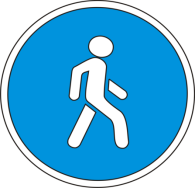 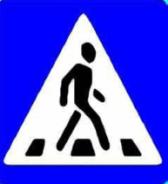 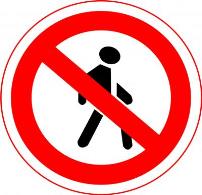 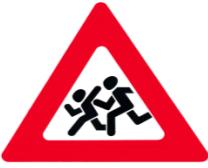 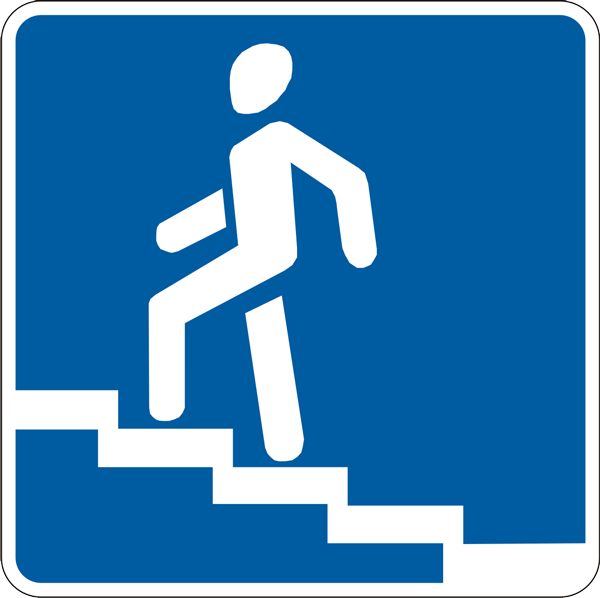 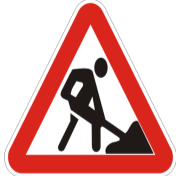 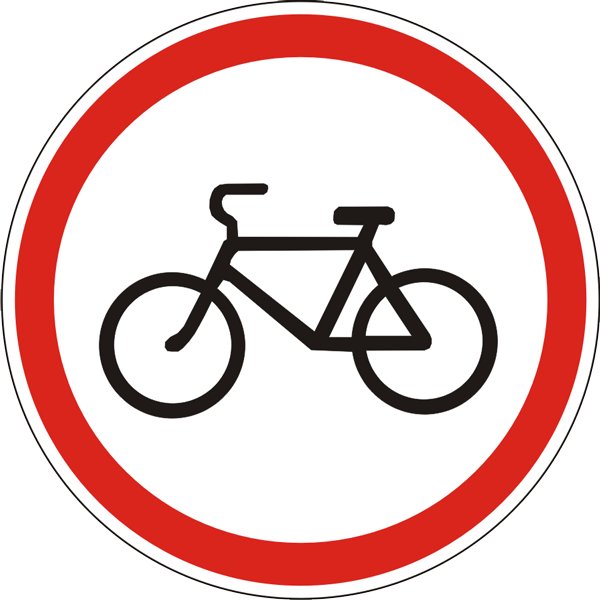 Предупреждающие знаки – треугольники с красным окаймлением!
Предписываю
щие  знаки – 
на круге голубого цвета!
Запрещаю
щие  знаки –
круги с красным окаймлени
ем!
Указательные  знаки – голубые прямоугольники с рисунками!
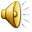 Предупреждающие знаки – треугольники с красным окаймлением!
Предписываю
щие  знаки – 
на круге голубого цвета!
Запрещаю
щие  знаки –
круги с красным окаймлени
ем!
Указательные  знаки – голубые прямоугольники с рисунками!
СВЕТОФОР
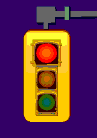 СВЕТ
ФОРОС – несущий ,носитель
Светофор – надежный наш помощник
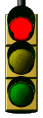 Красный свет – будь осторожным
Желтый свет – подожди немножко
Зеленый свет – в путь пускаться можно!
физкультминутка
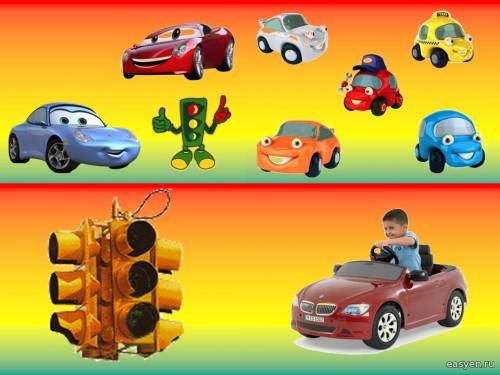 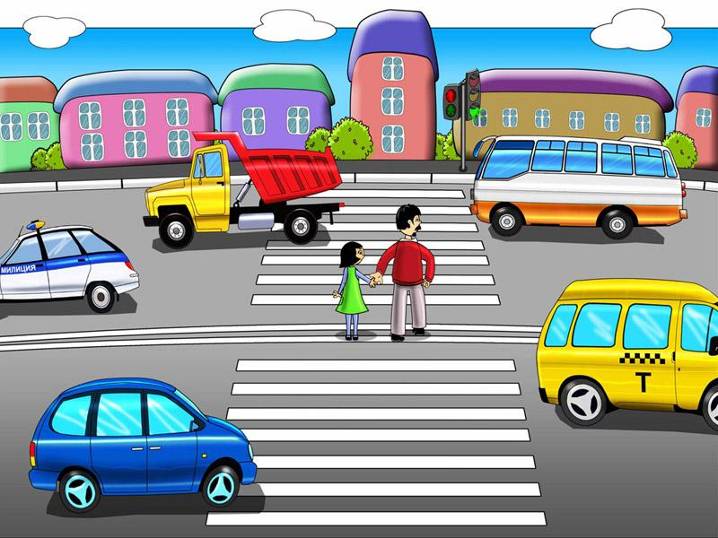 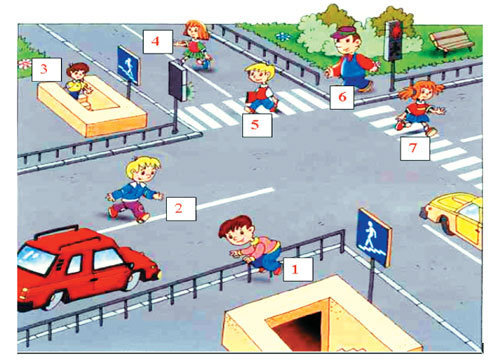 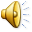 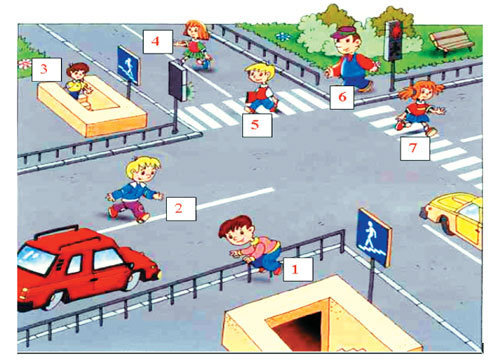 ИГРА
«Это я, это  я,
это  все мои друзья»
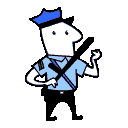 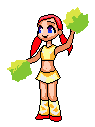 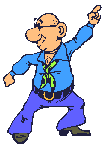 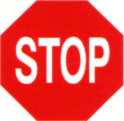 ЮНЫЙ ДРУГ!
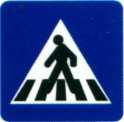 ПОМНИ И СОБЛЮДАЙ
ДОРОЖНЫЕ ПРАВИЛА
ВСЕГДА!
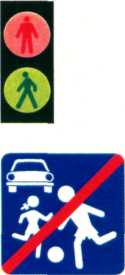 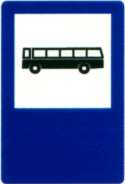 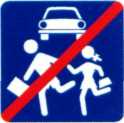 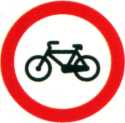